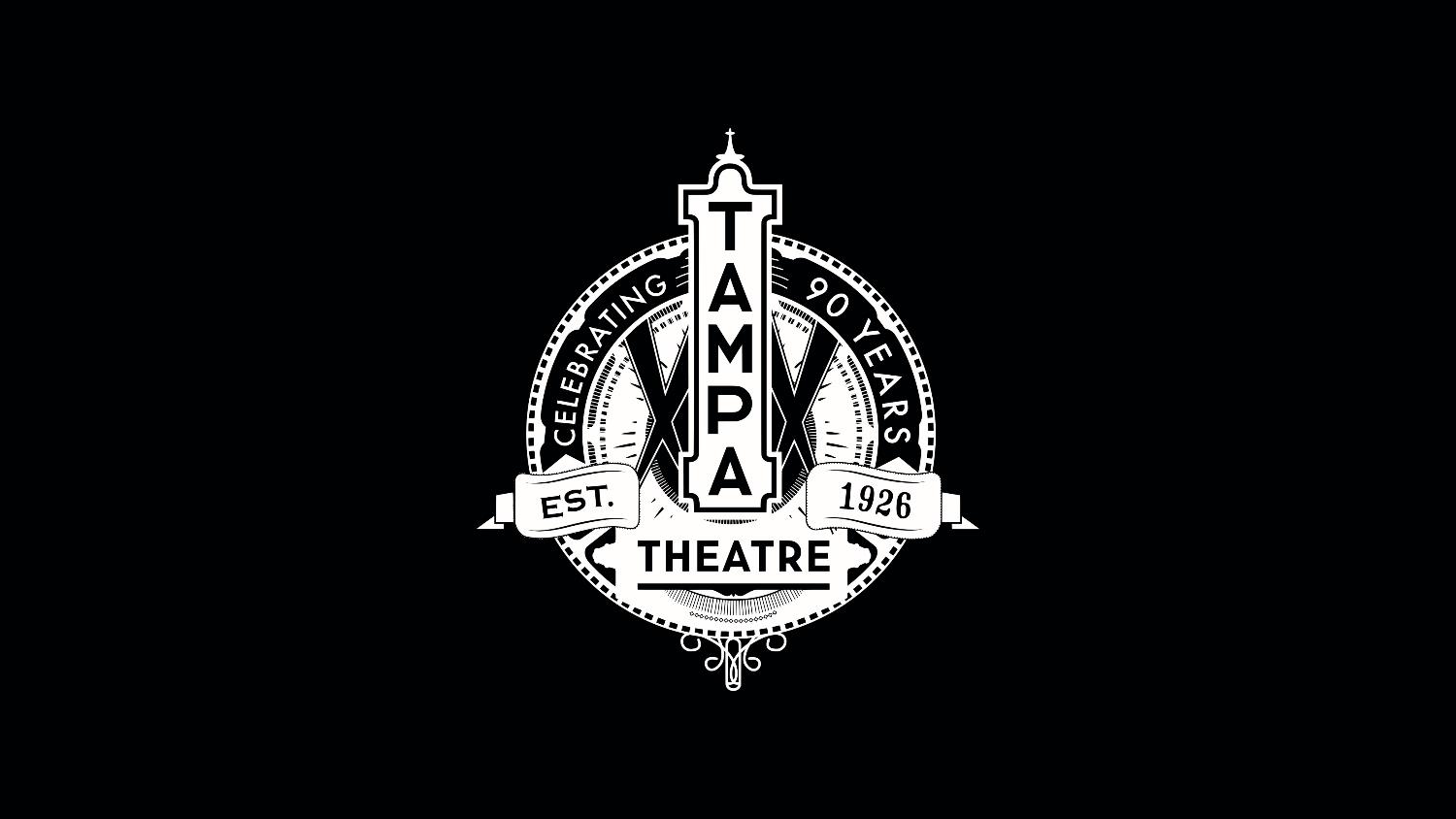 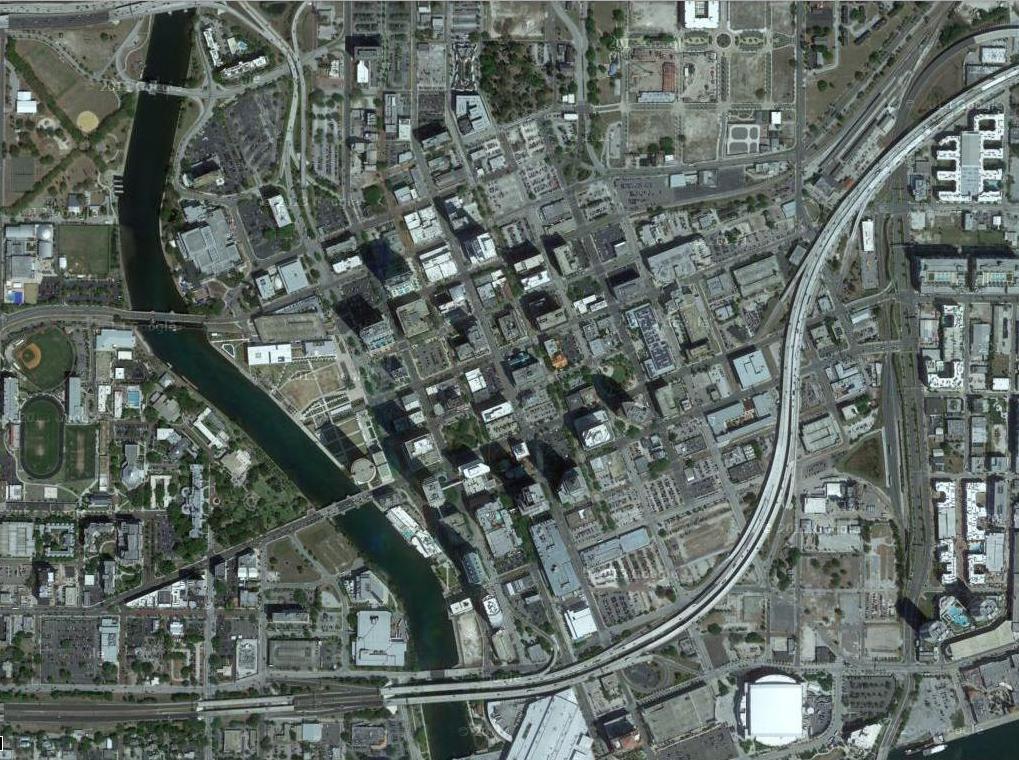 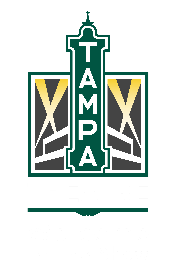 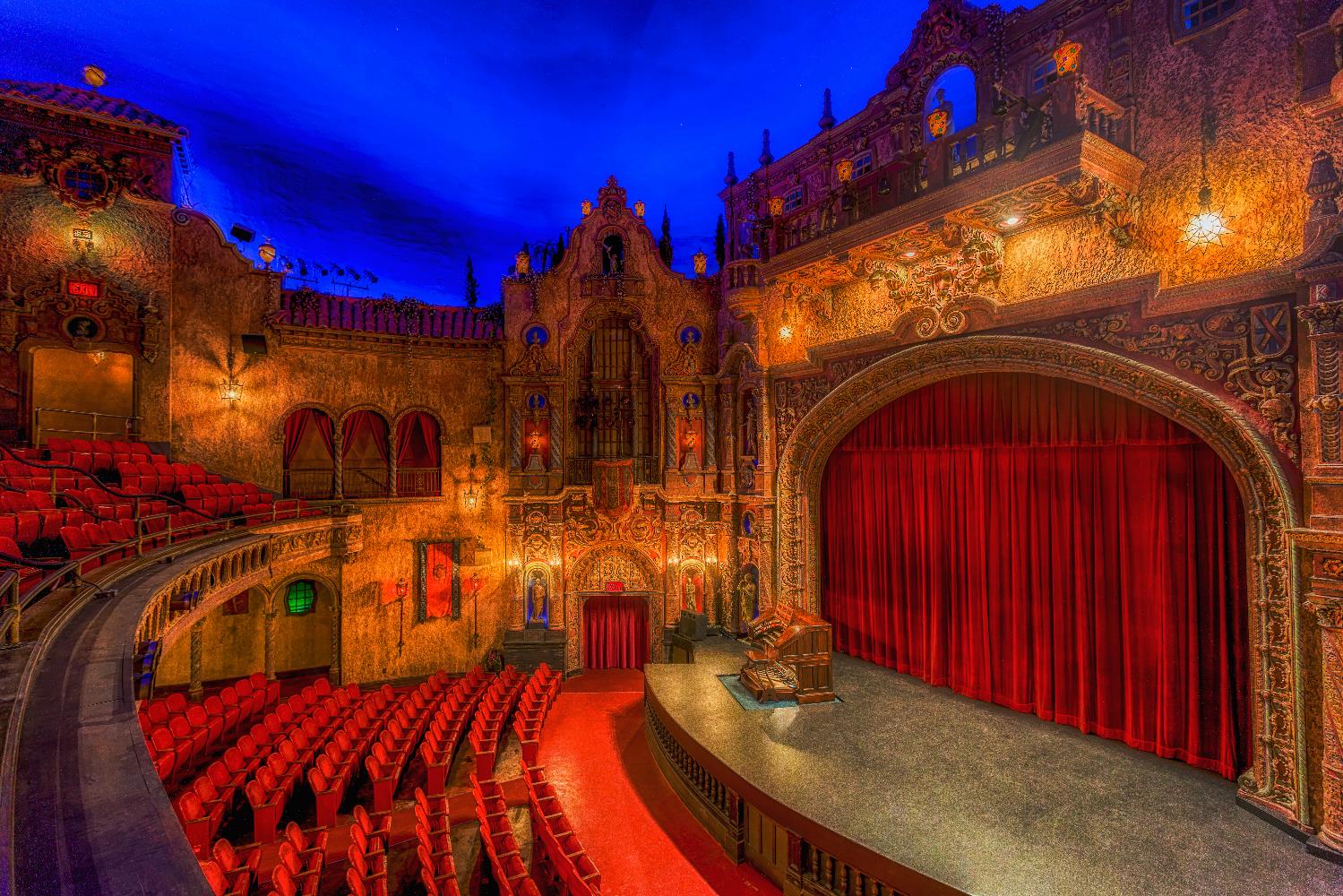 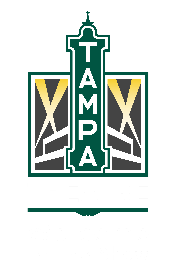 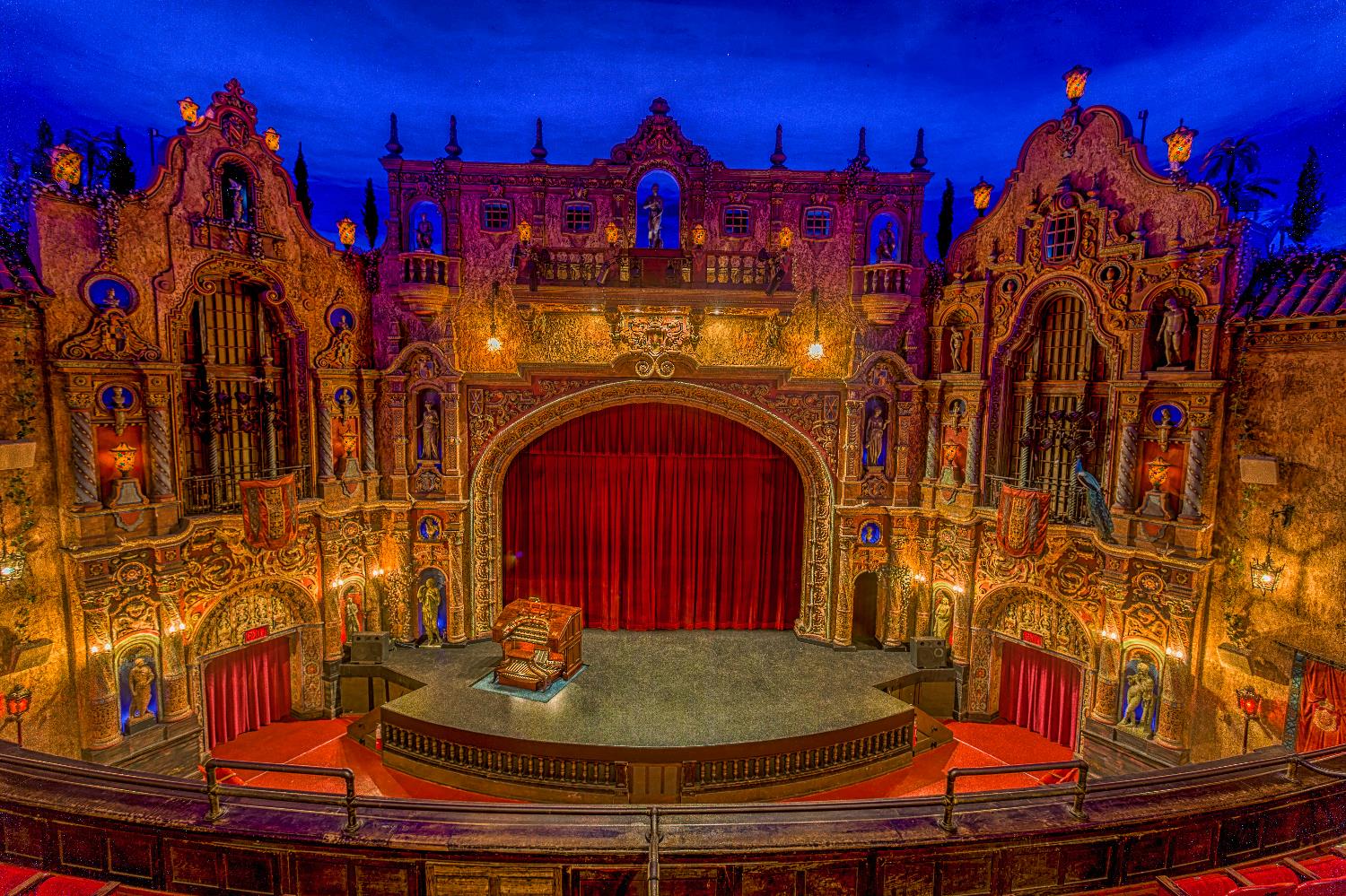 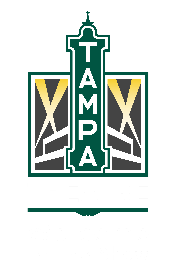 PHASE I 
RESTORATION PRIORITES
Seal the envelope
MODERNIZe BUILDING SYSTEMS
START restoring the beauty
ImprovE patron comfort
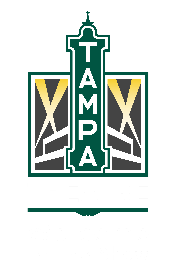 Sealing the envelope
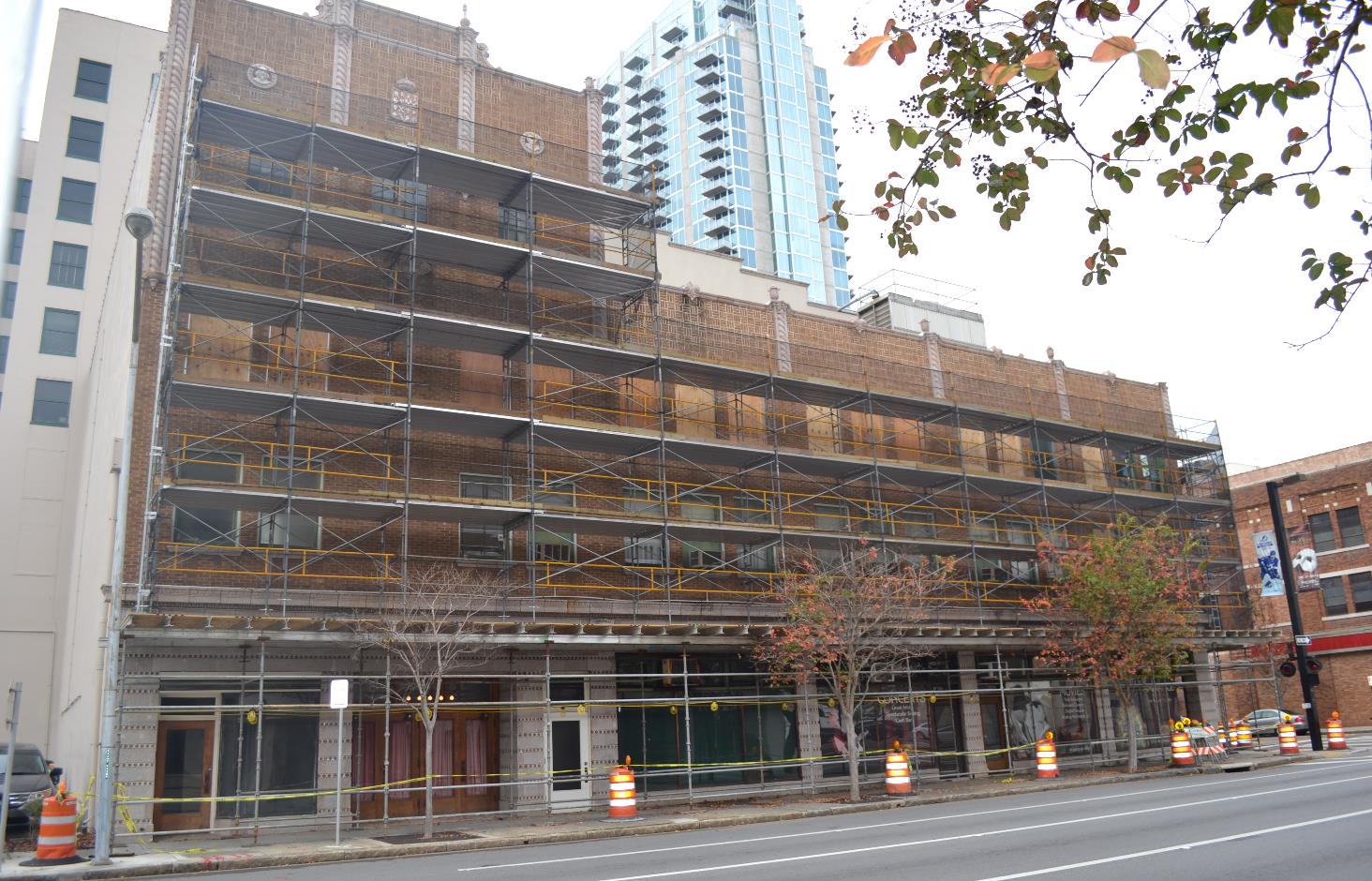 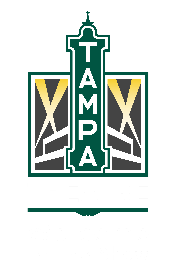 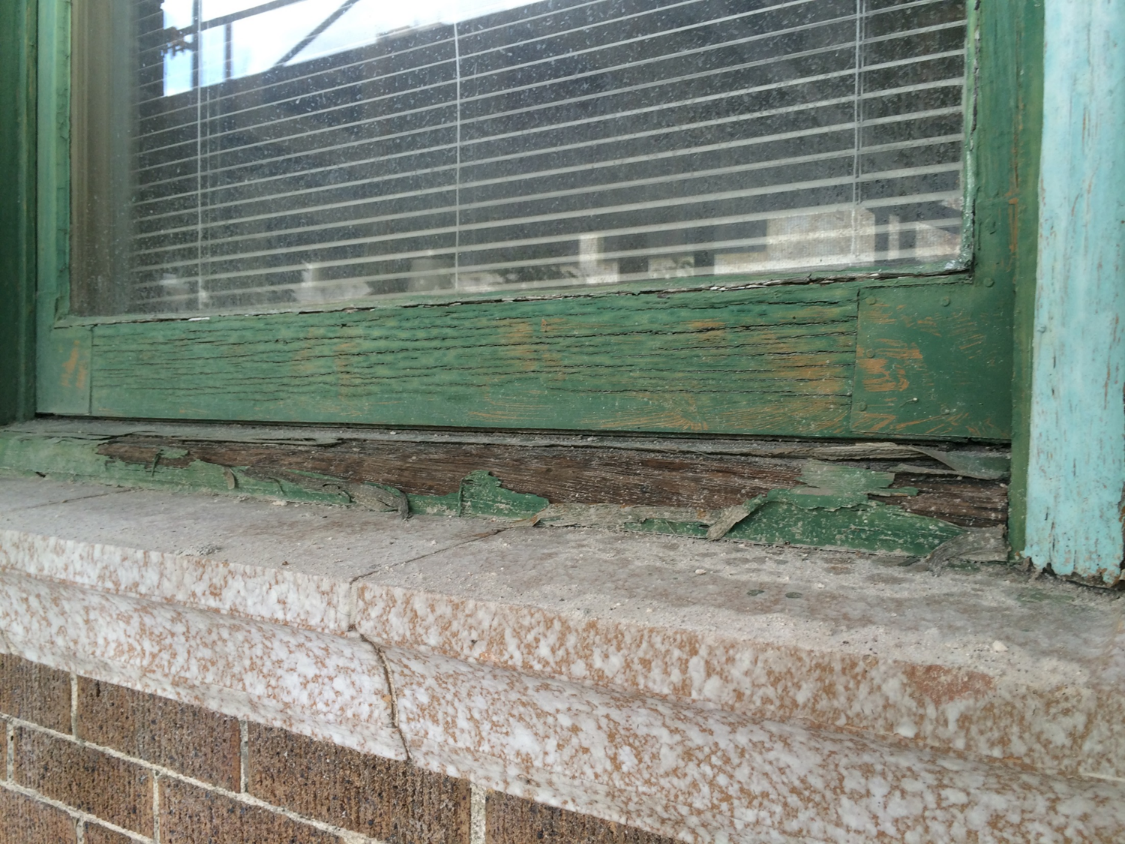 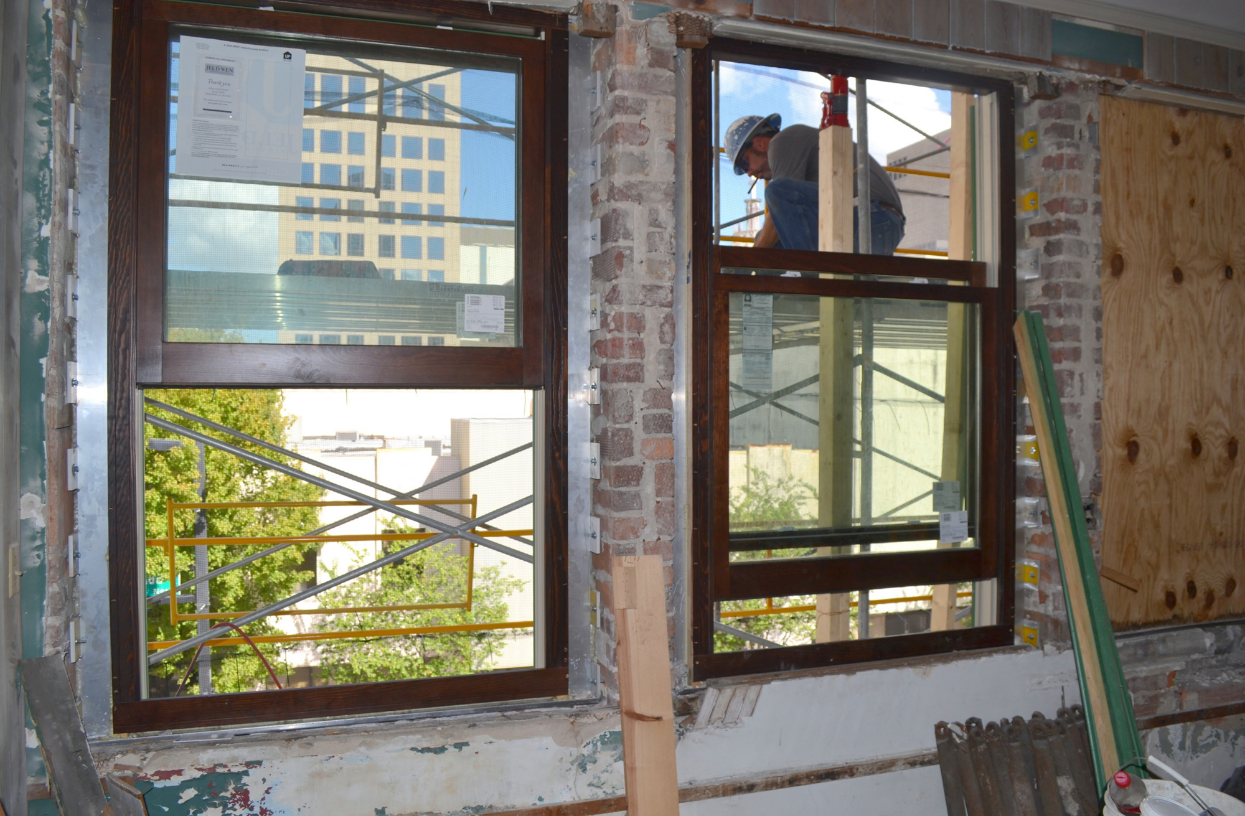 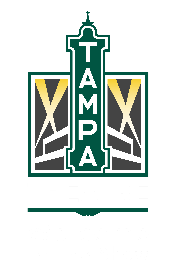 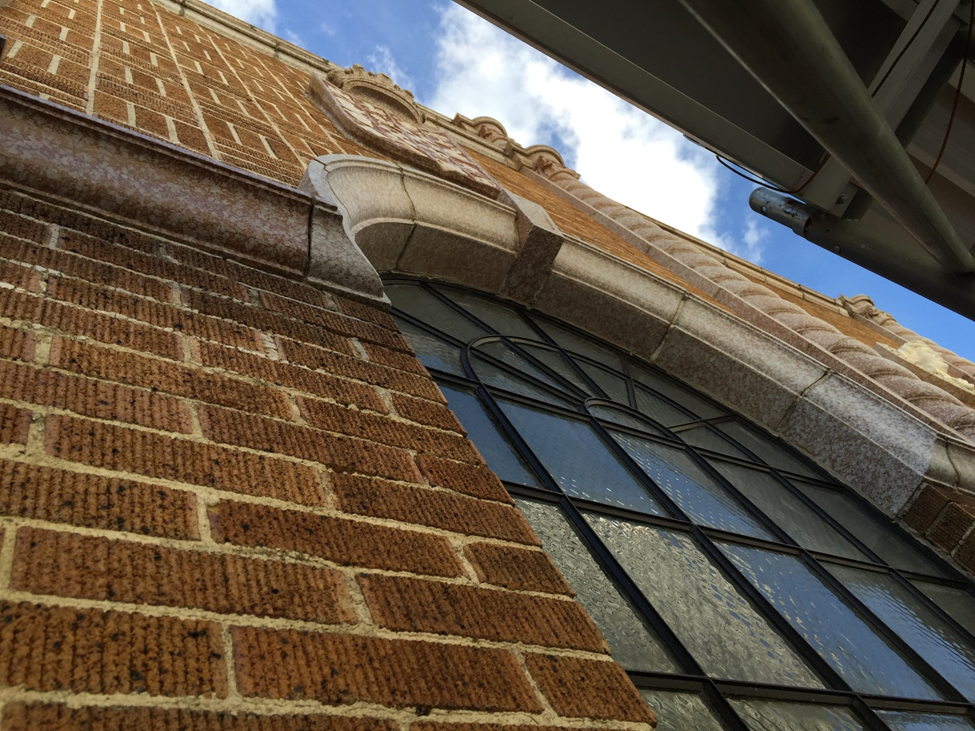 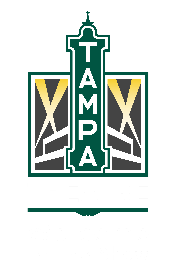 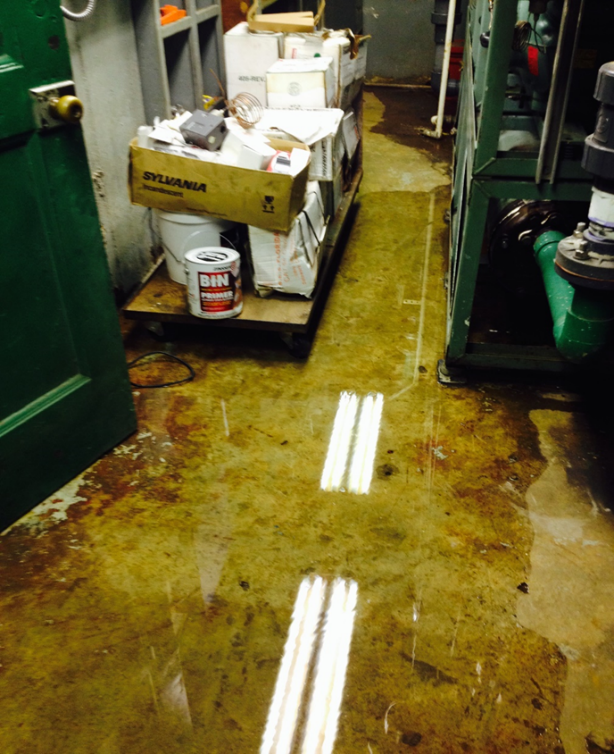 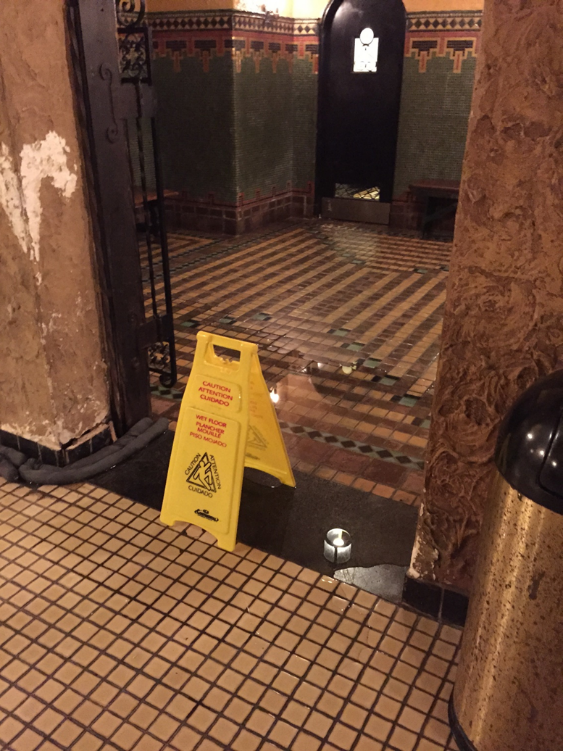 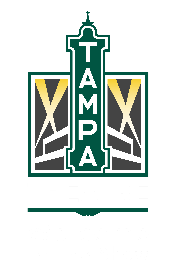 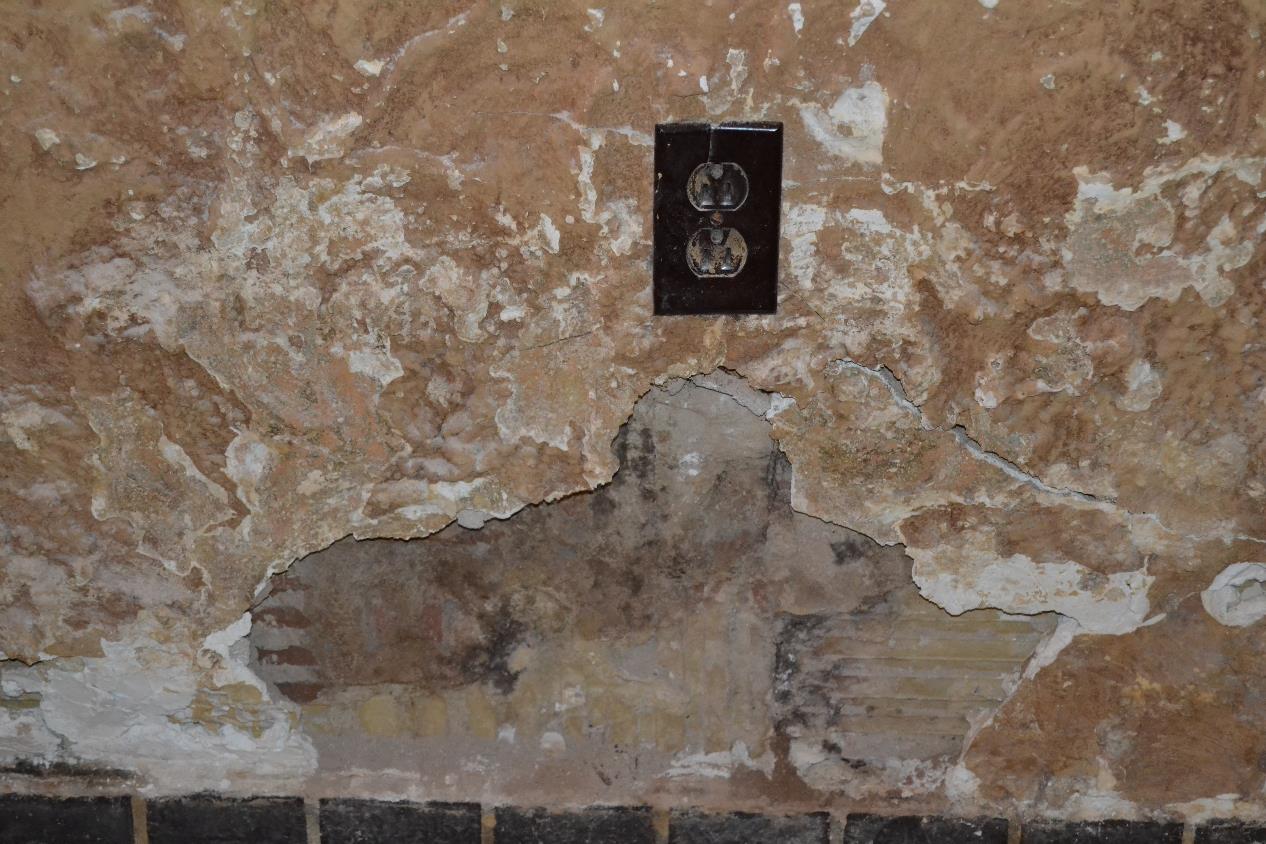 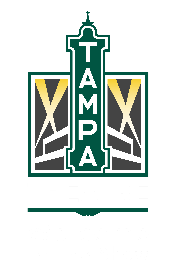 MODERNIZing BUILDING SYSTEMS
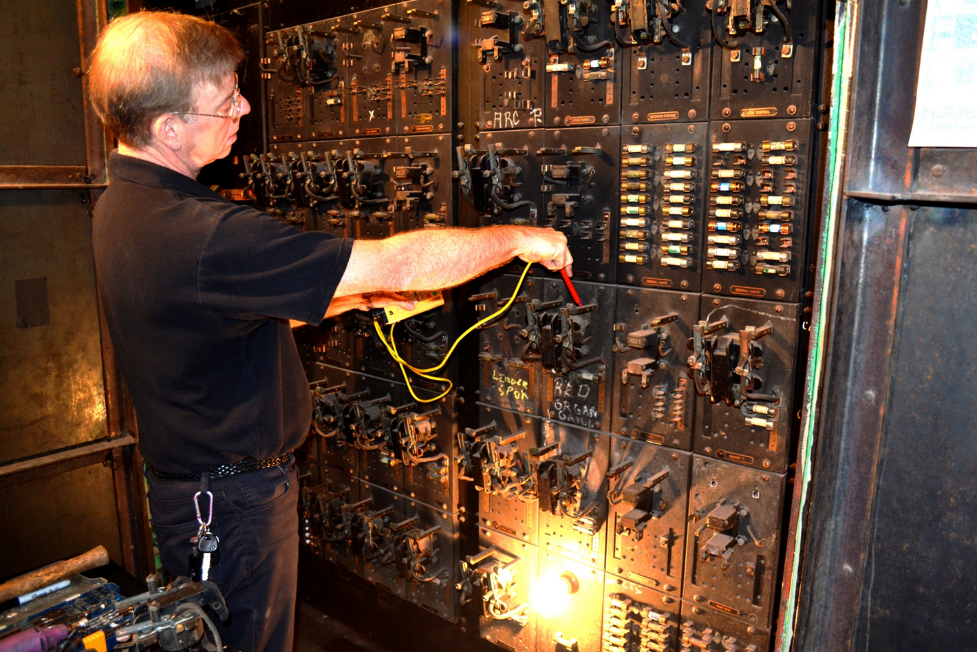 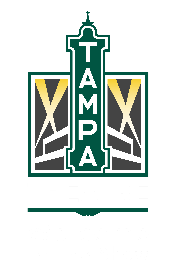 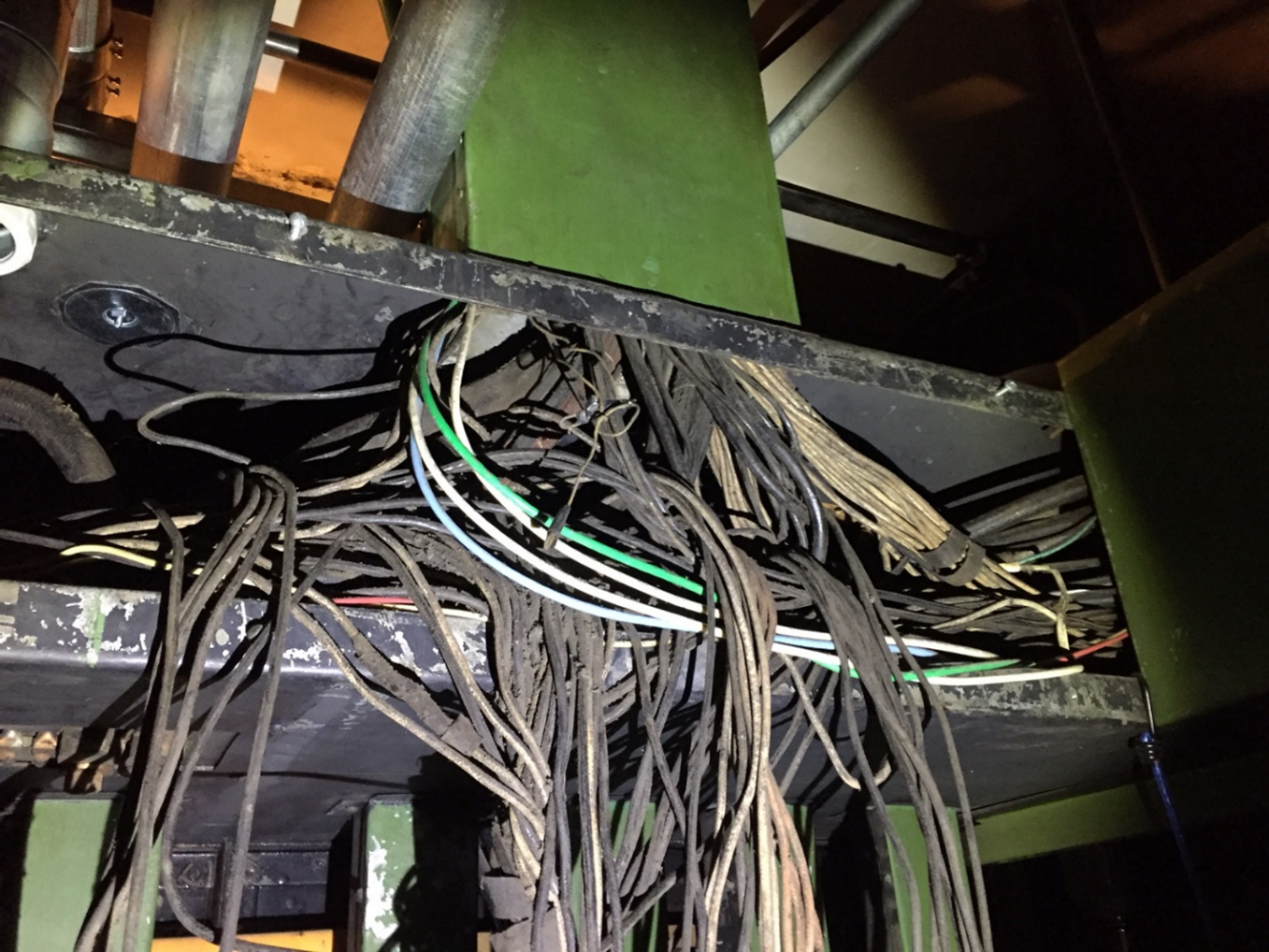 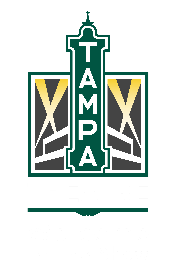 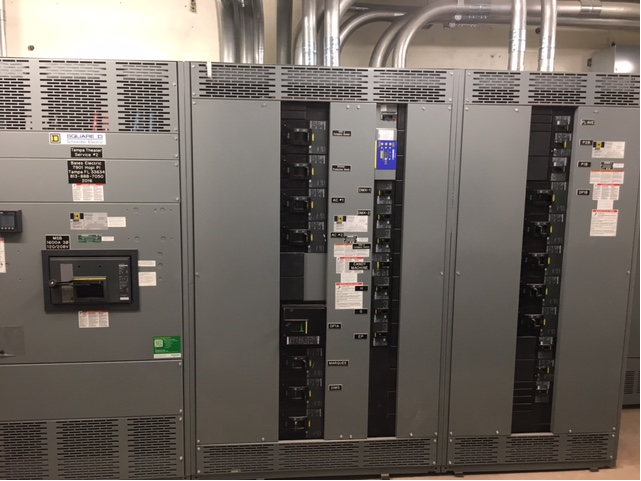 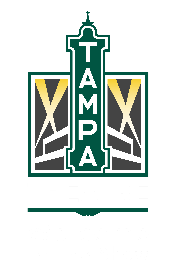 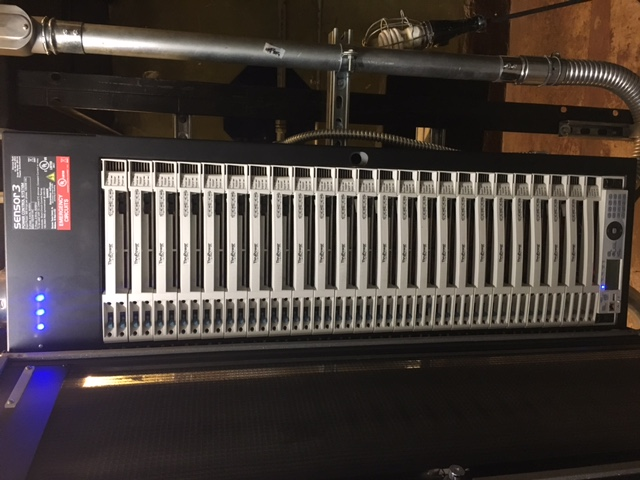 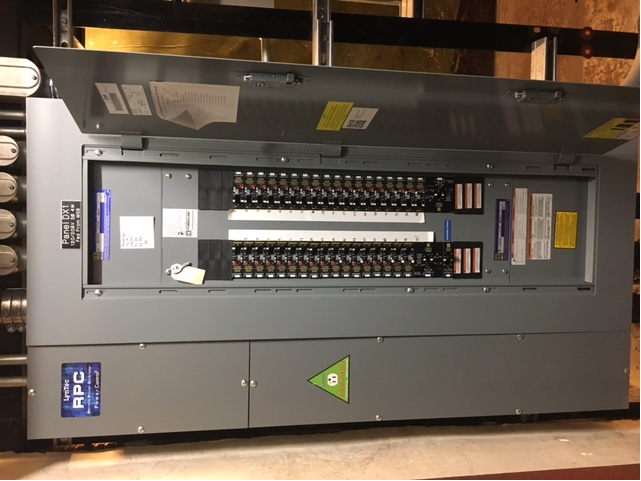 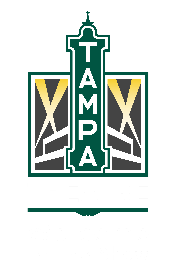 RESTORING THE BEAUTY
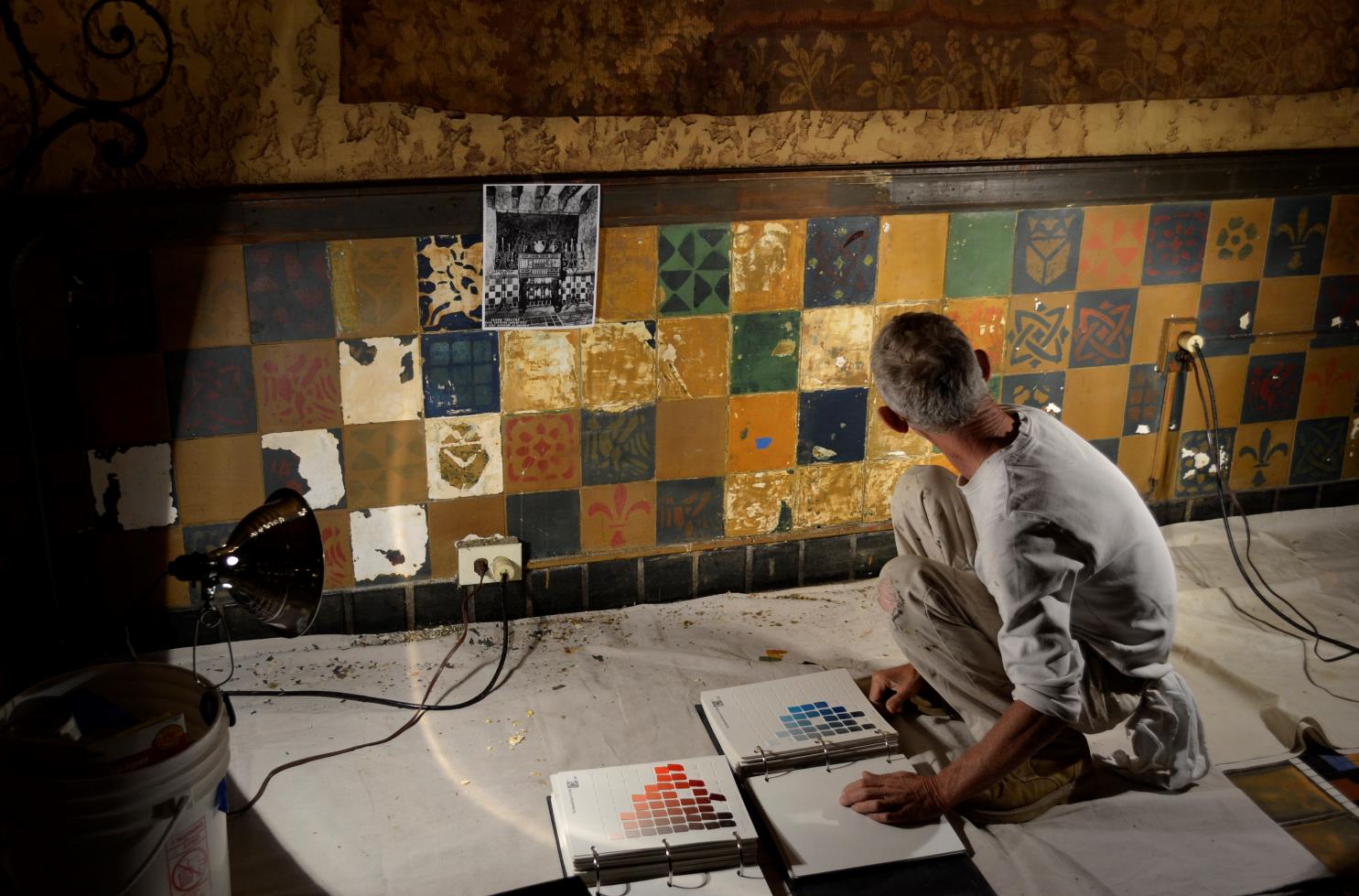 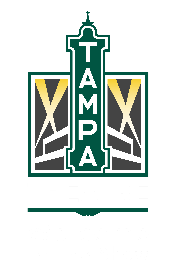 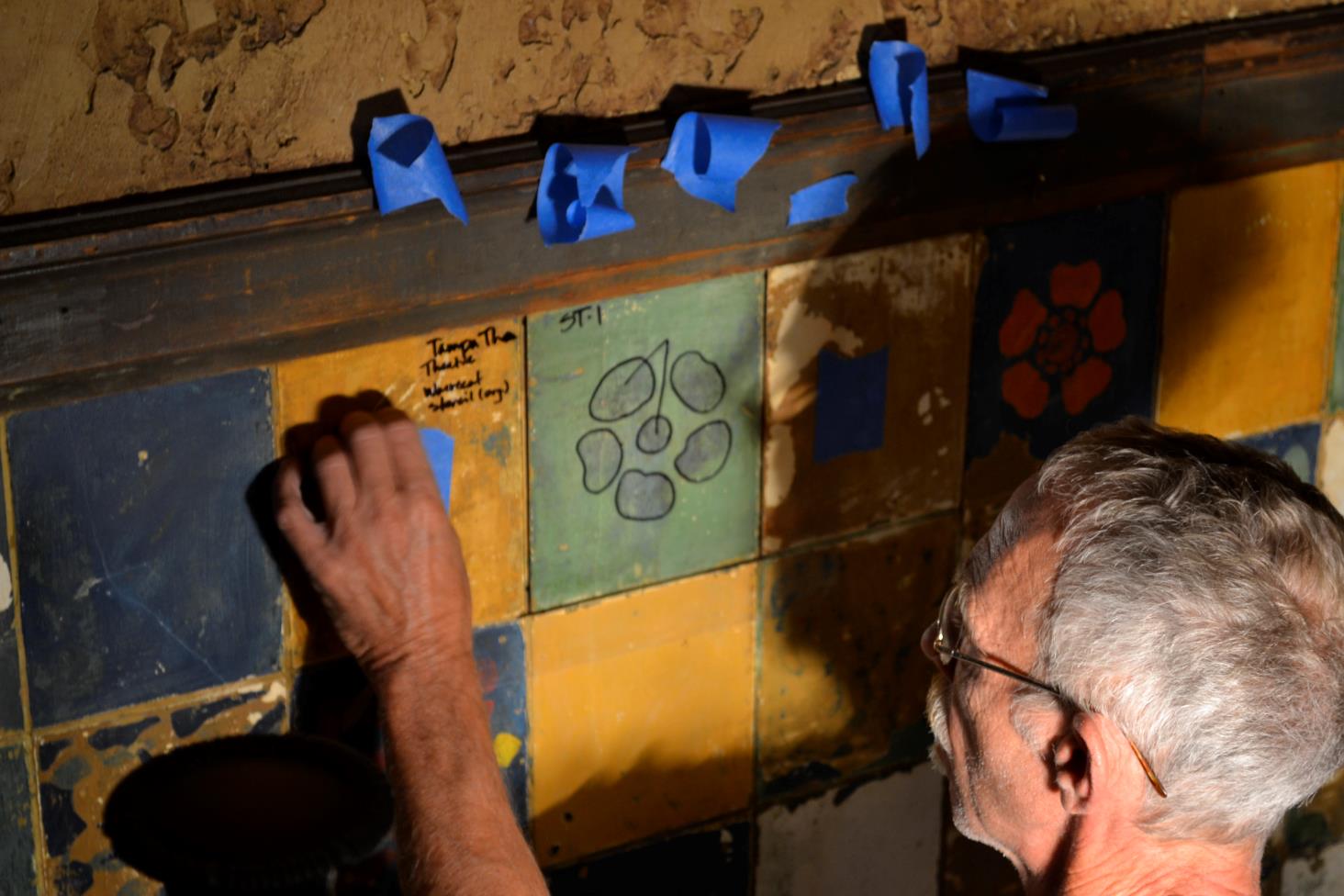 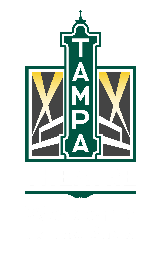 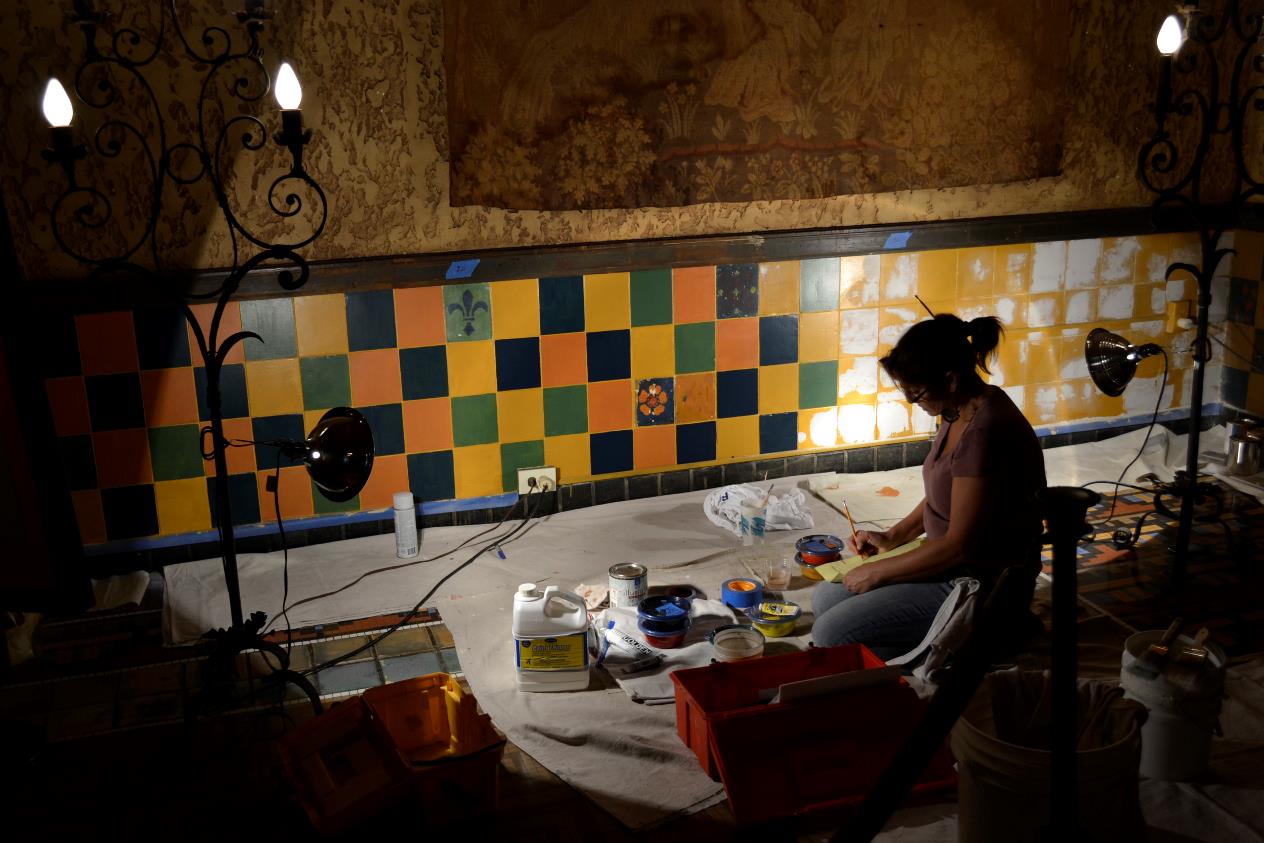 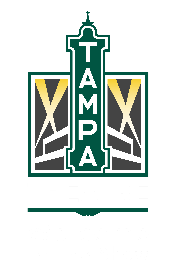 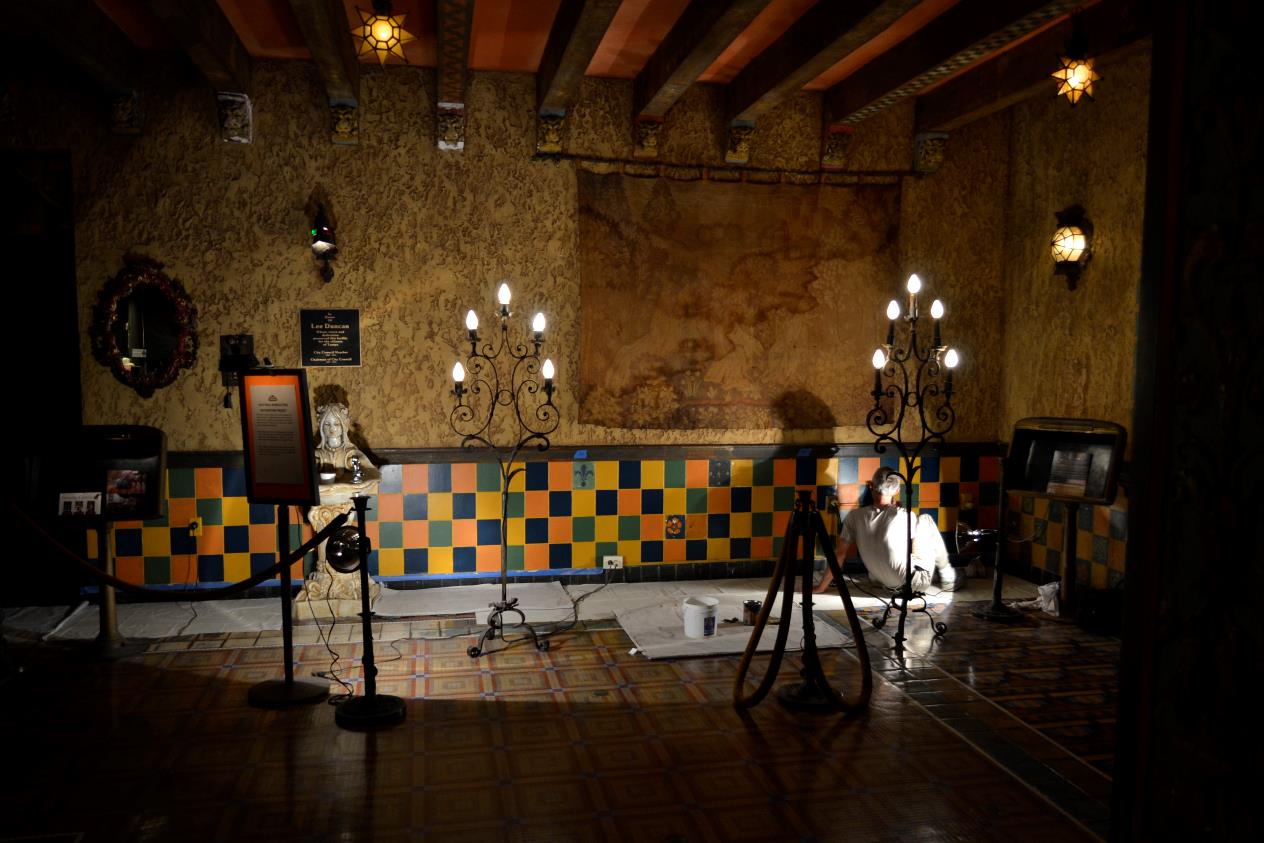 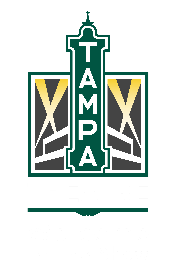 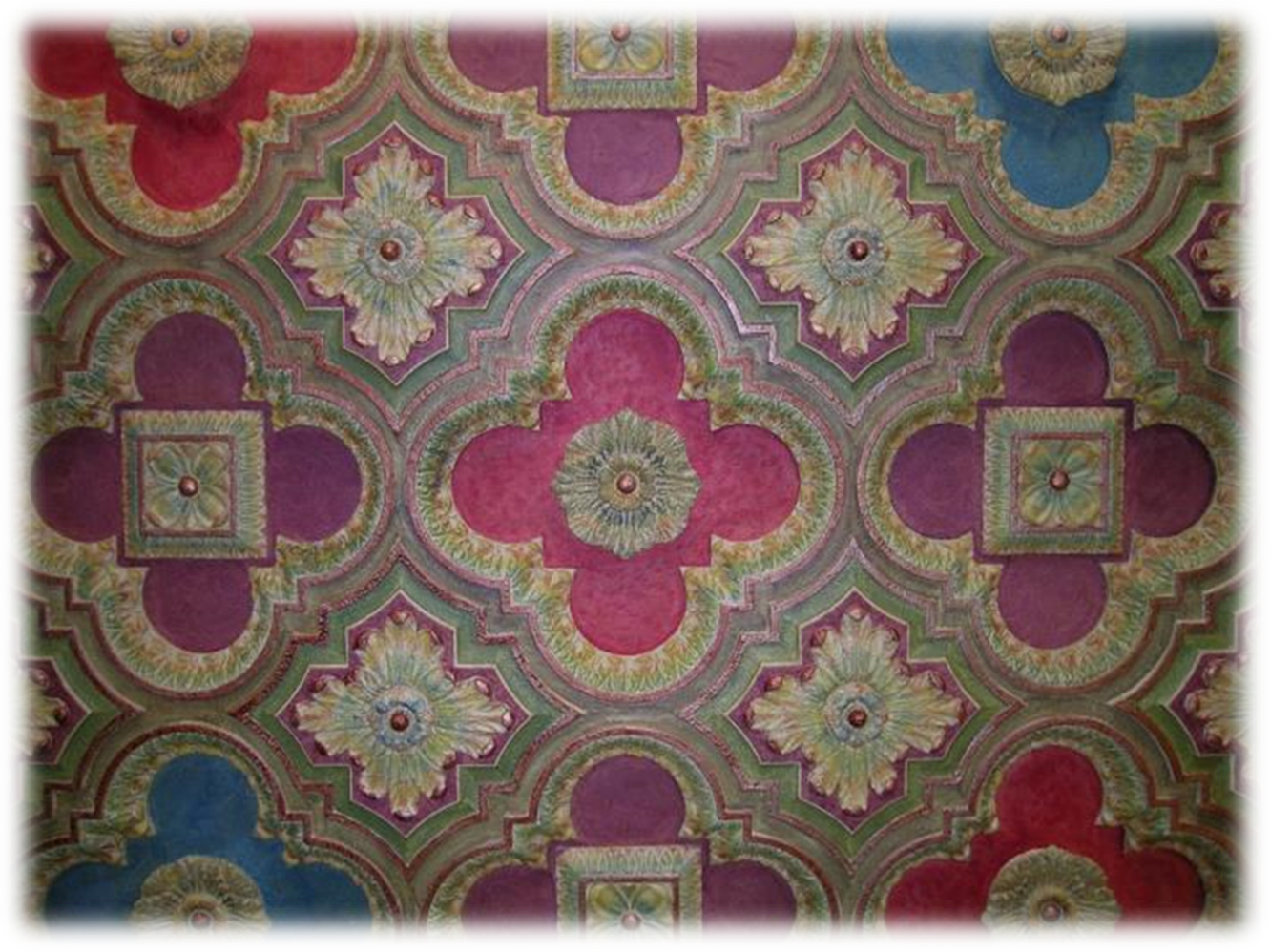 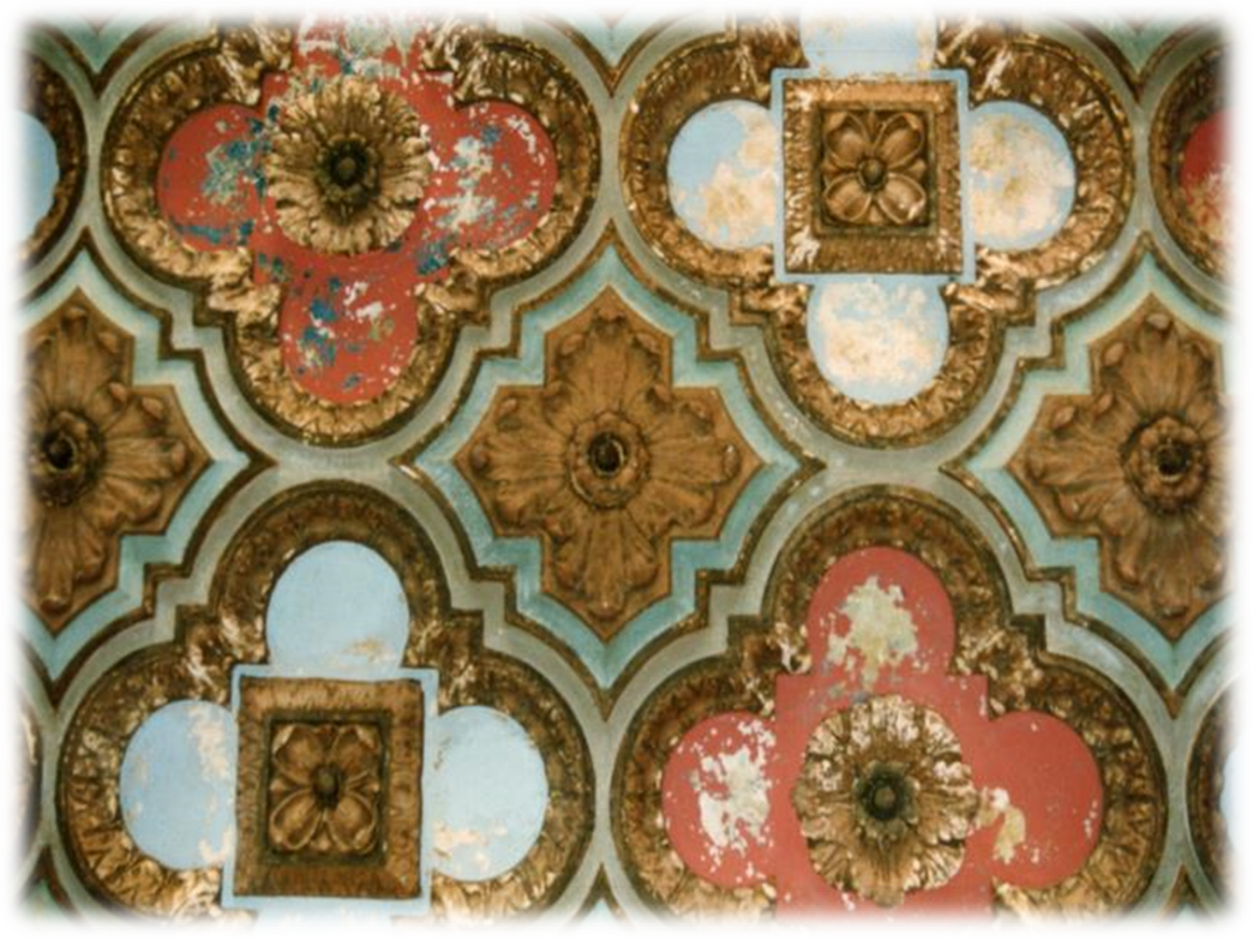 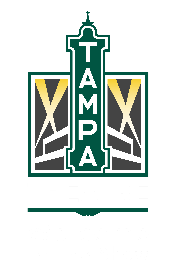 Improving patron comfort
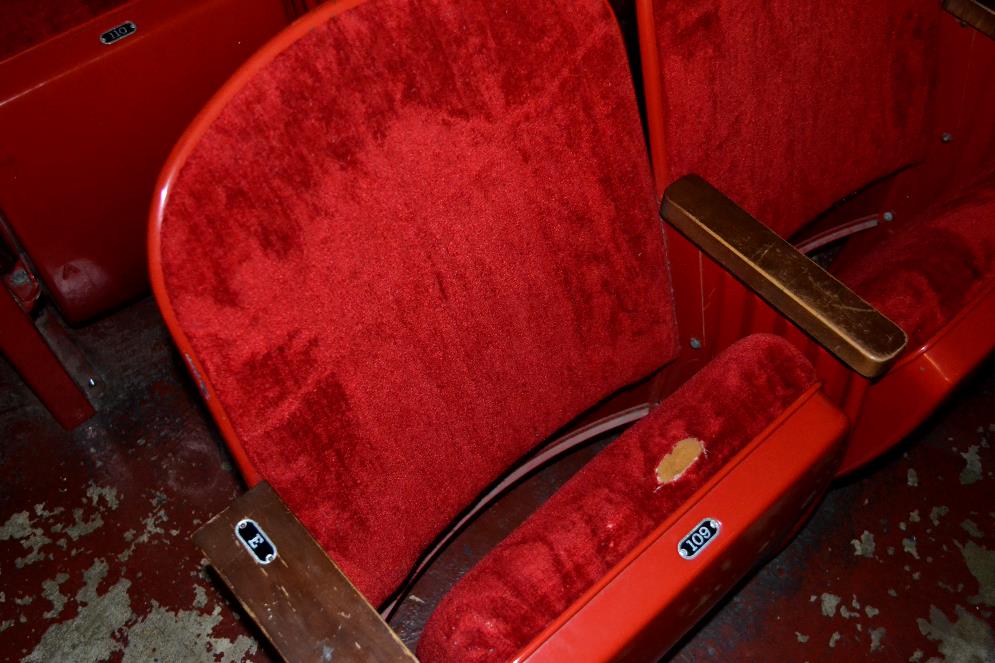 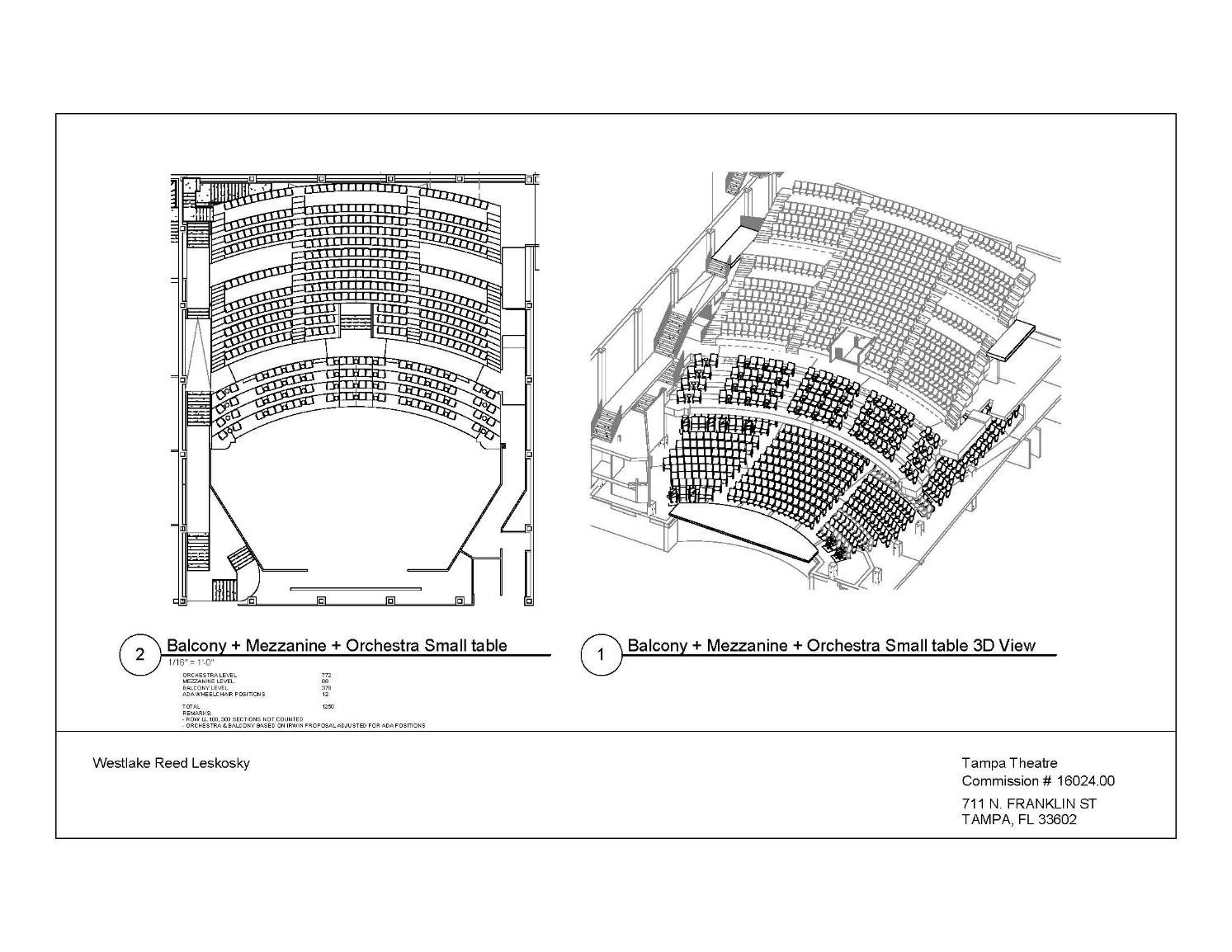 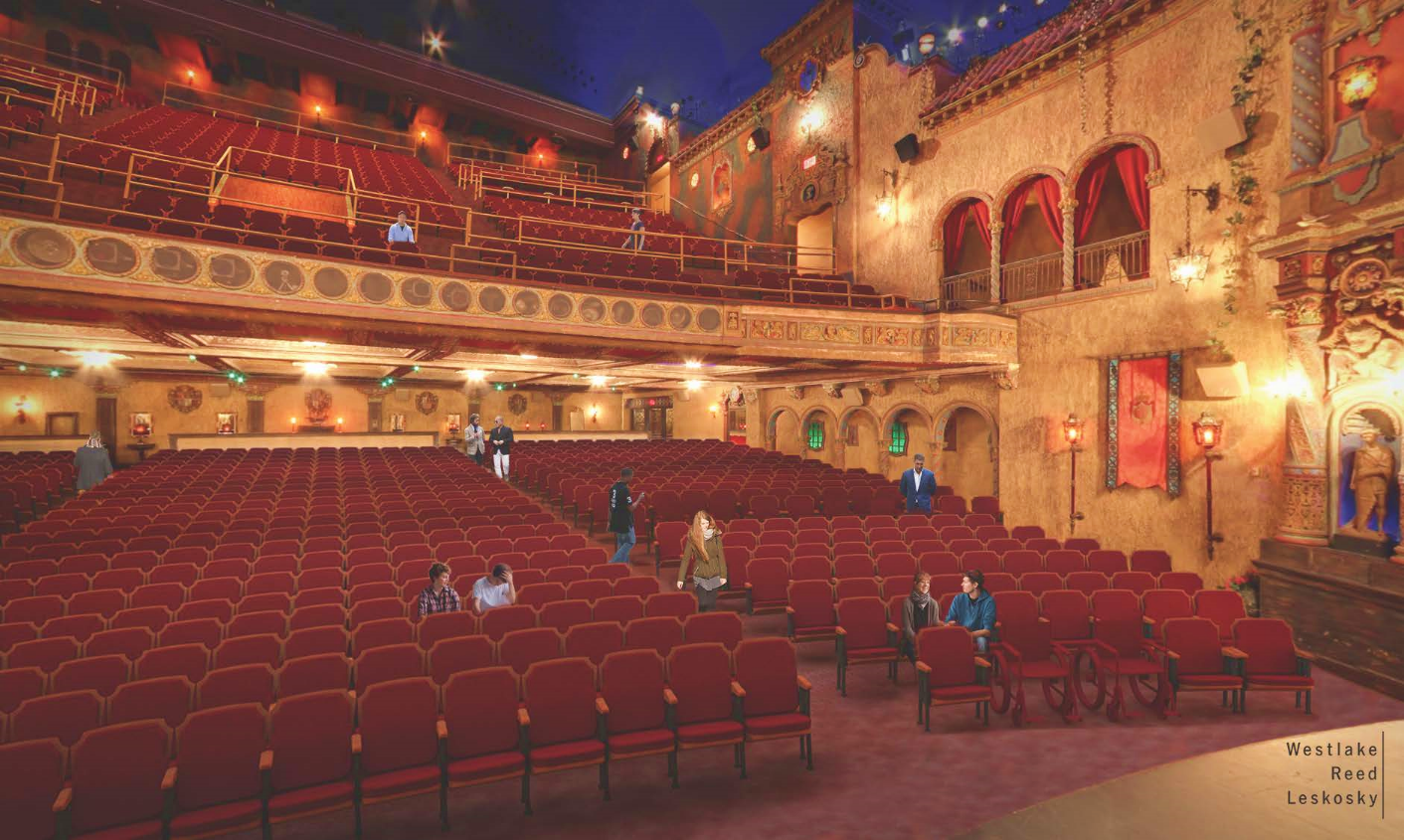 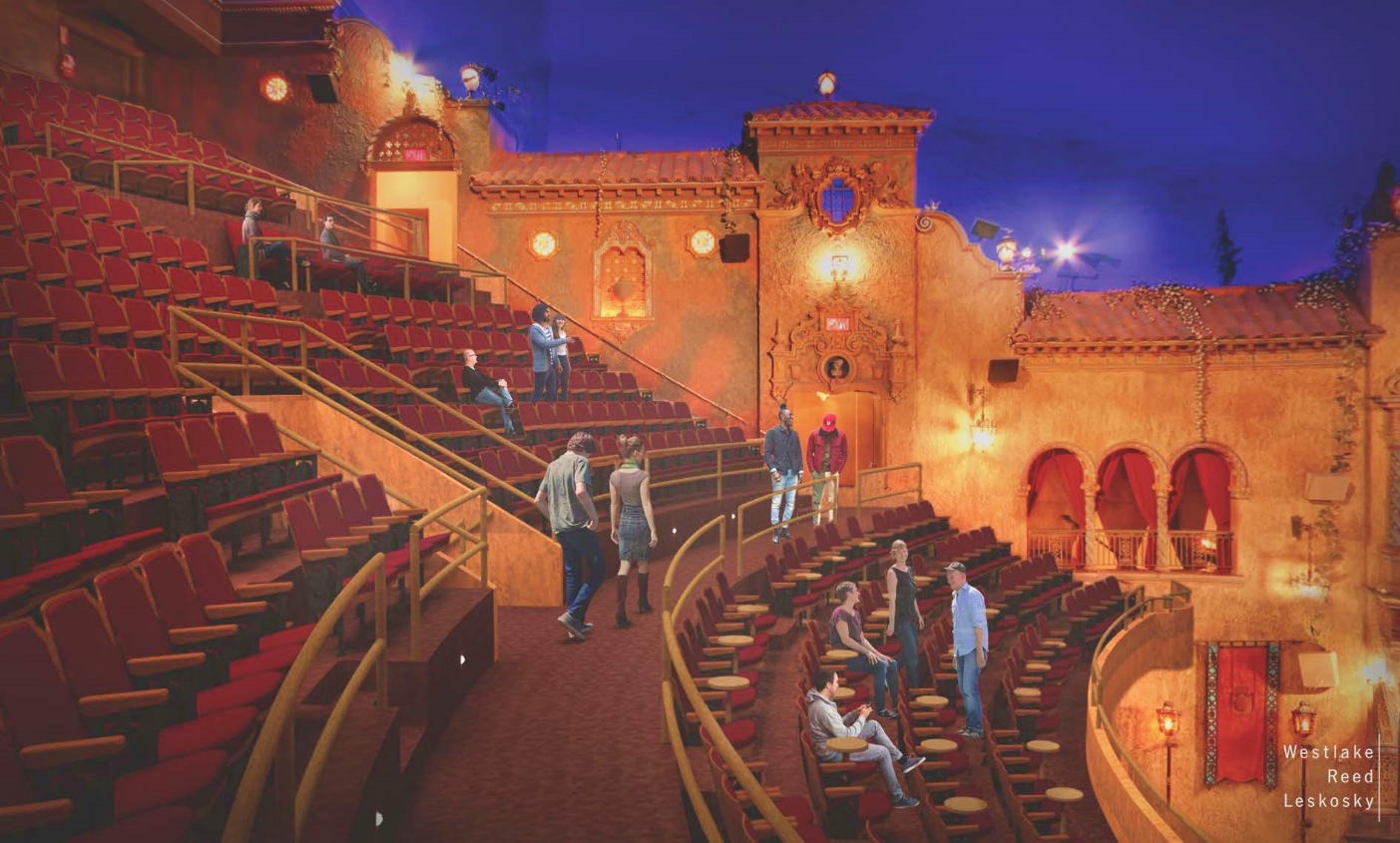 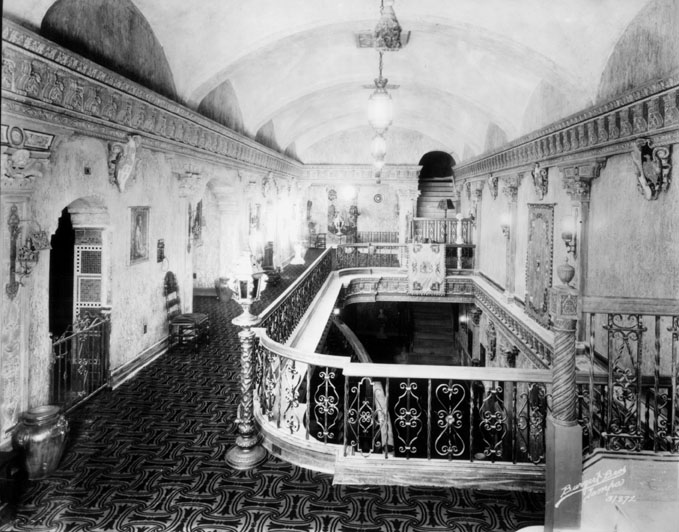 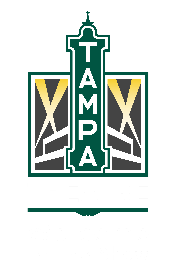 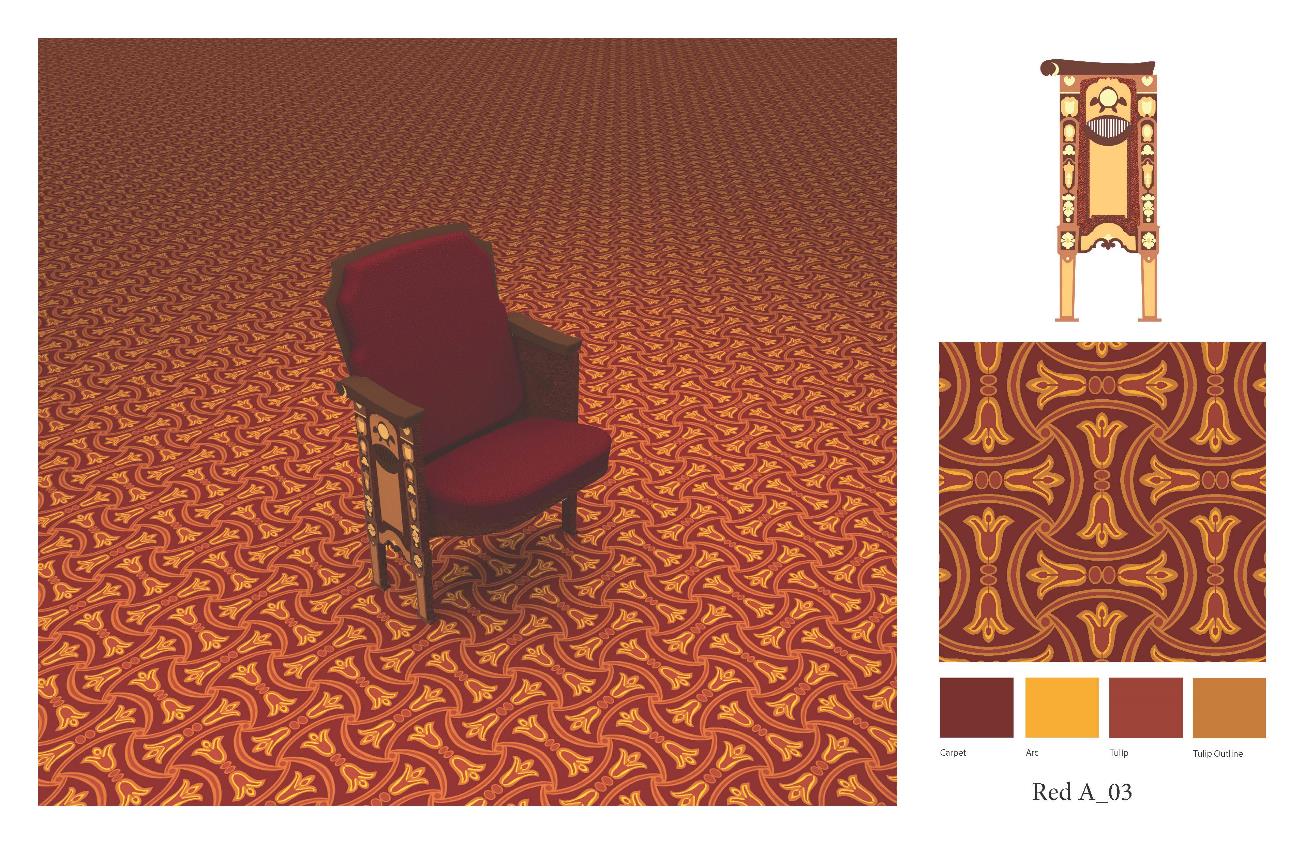 Tampa Theatre Restoration – Phase I Fundraising Status Report
Restoration Phase I Goal						$6,000,000
Commitments to date					           $5,100,444
Remaining Need 								   $899,556
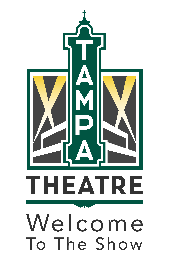 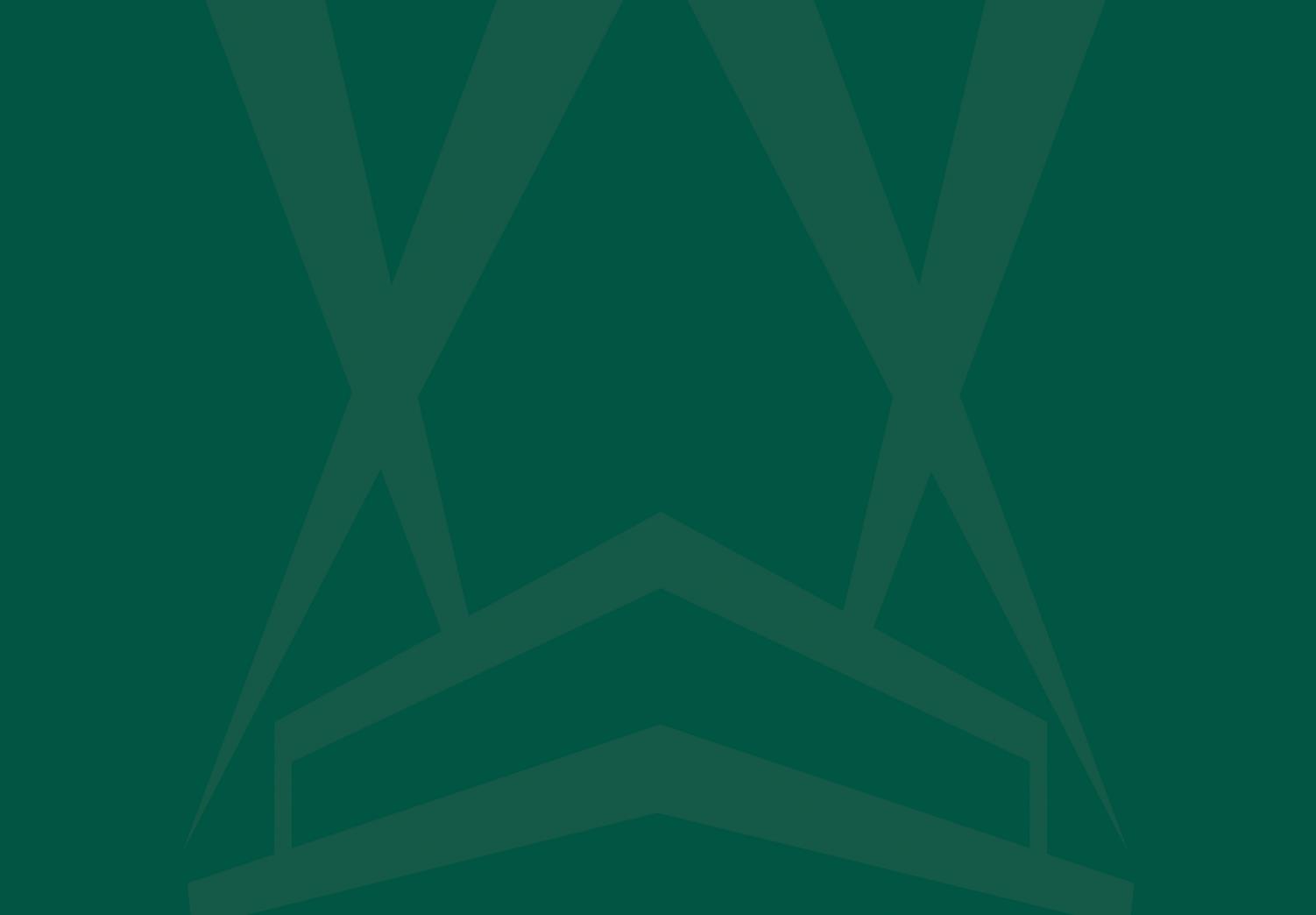 CUSH  YOUR  TUSH
Seat Campaign
Text SEATS 
to 243725
or visit TAMPATHEATRE.org/Cush-Your-Tush
Tampa Theatre Restoration 
Future Fundraising Phases
Completion of Theatre Restoration 		     $7,000,000
Building Preservation Endowment                $10,000,000
Artistic & Educational Program Endowment  $15,000,000
Total Future Capitalization Need                $32,000,000
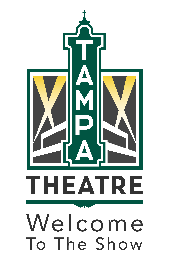 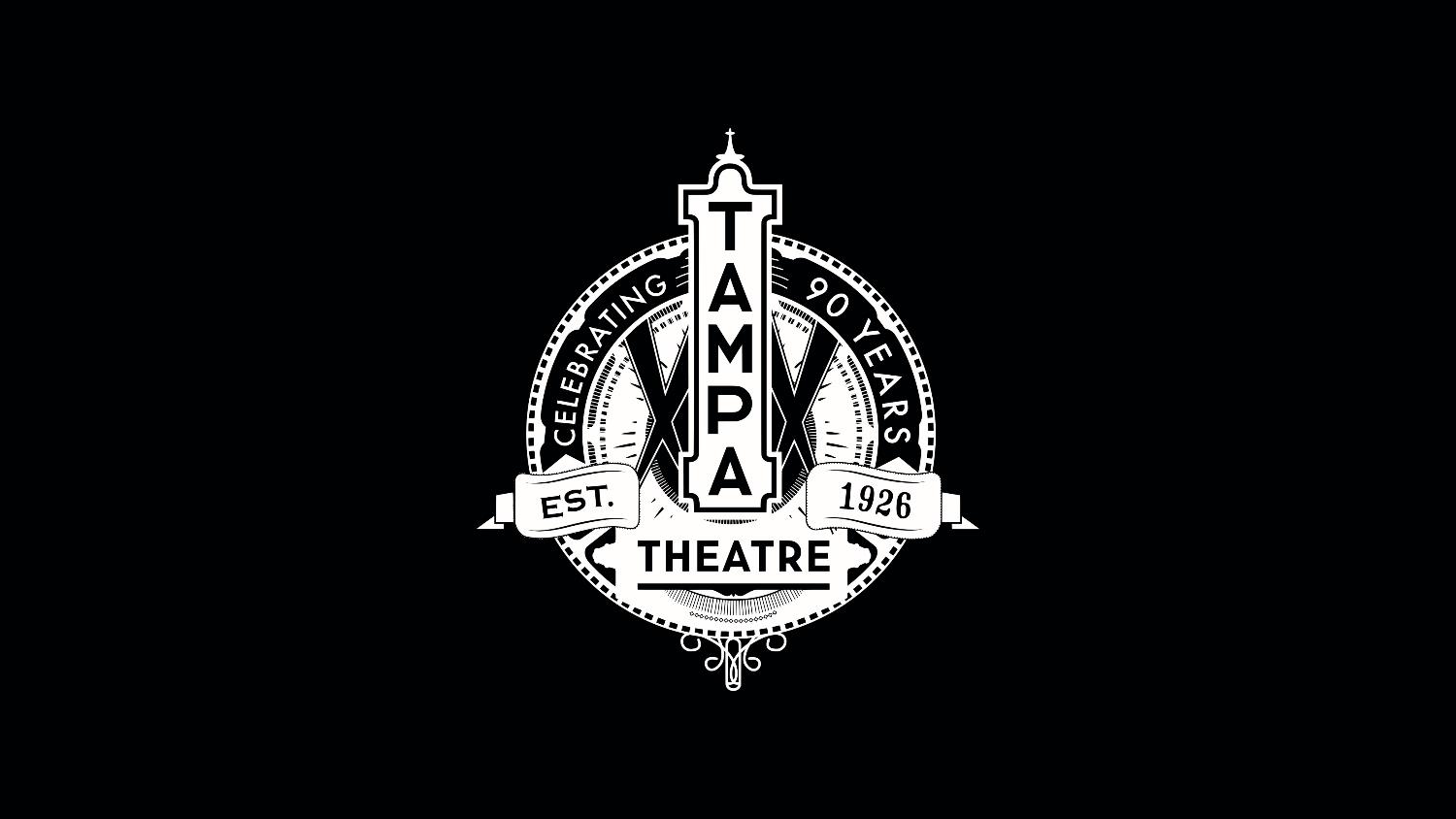